4
1
To use and apply phonological and morphological knowledge to read and write multisyllabic words
To spell words that are homophones or near homophones
This week’s words: accept, except, knot, not, peace, piece, plain, plane, weather, whether
Starter
Can you add the sound buttons to these words?
1.1
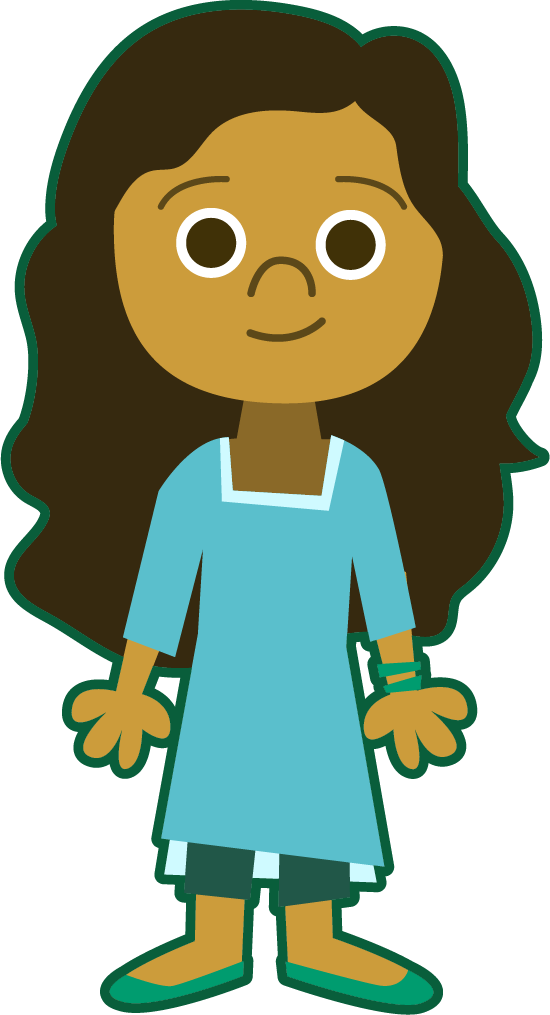 sprout
A split digraph is represented by underlined letters joined by a curved line.
Use sound buttons for each phoneme. Draw a dot for each single letter sound, a red dot for adjacent consonants, and a line when two or more letters represent one sound.
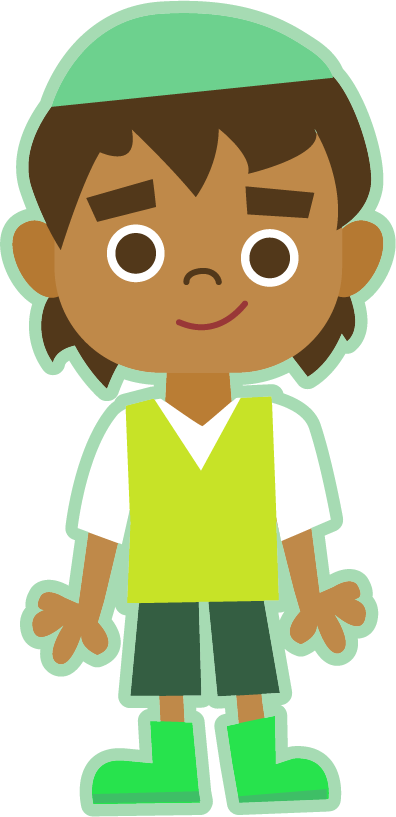 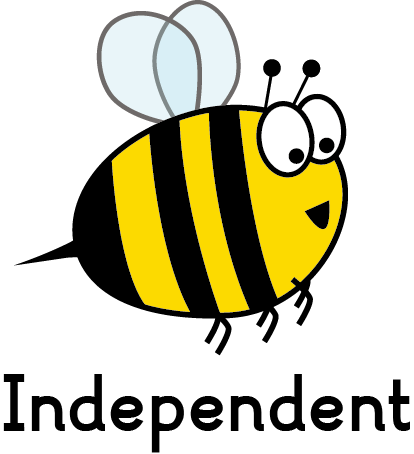 great
address
touch
mane
This Week’s Words
Do you know what they all mean?
What do they have in common?
1.2
Can you find the 
pairs of homophones or near homophones?
piece
weather
not
accept
piece
weather
not
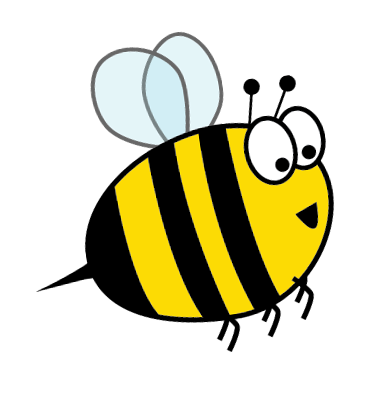 accept
knot
plain
plane
peace
plane
knot
plain
peace
whether
except
whether
except
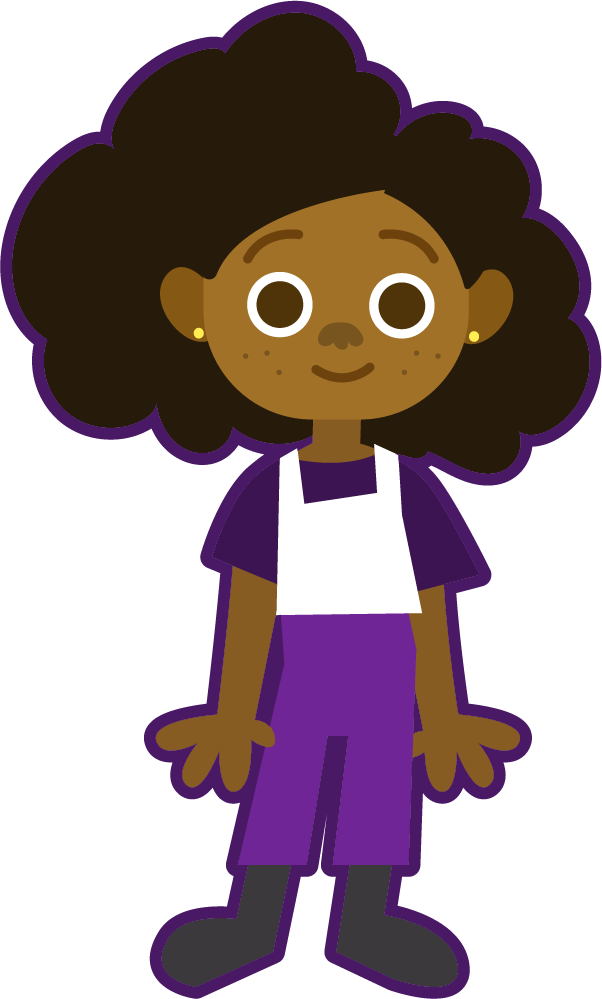 Homophones sound the same (or nearly the same) as another word but have different meanings and spellings.
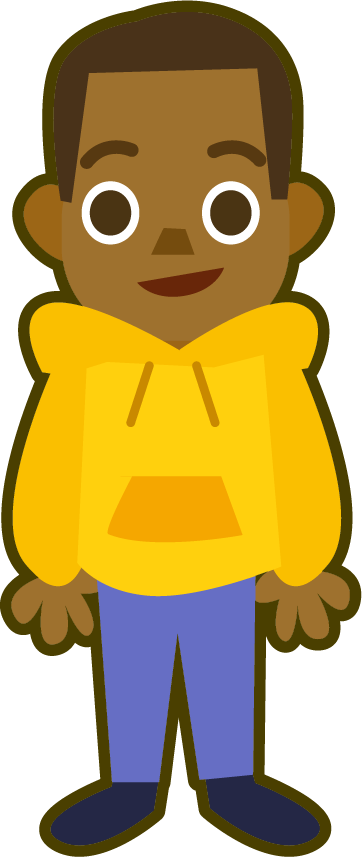 This week’s words are all homophones 
or near homophones.
Word Meanings
Let’s look at what this week’s words mean.
1.3
accept
vs
except
knot
vs
not
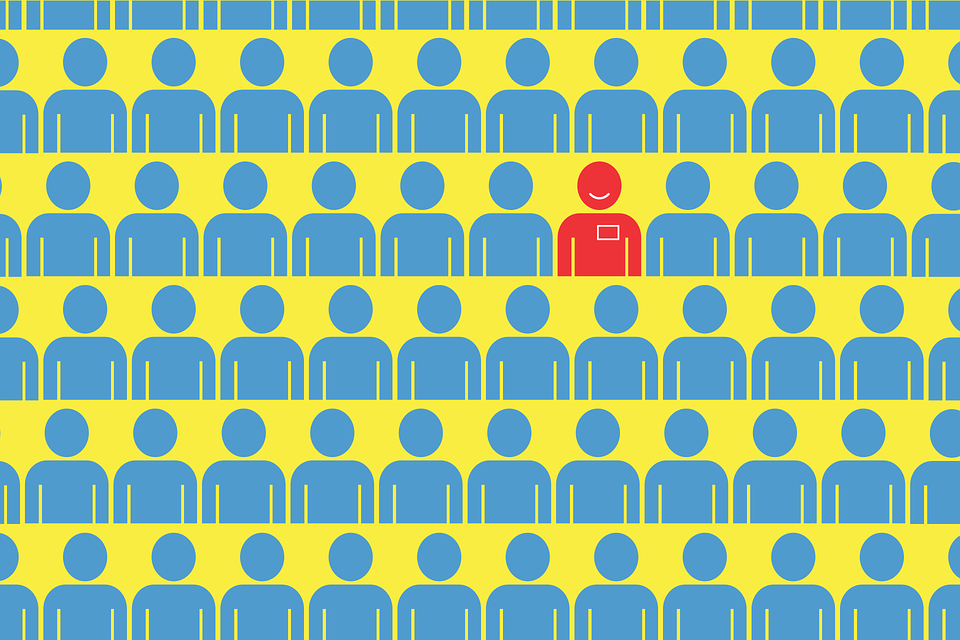 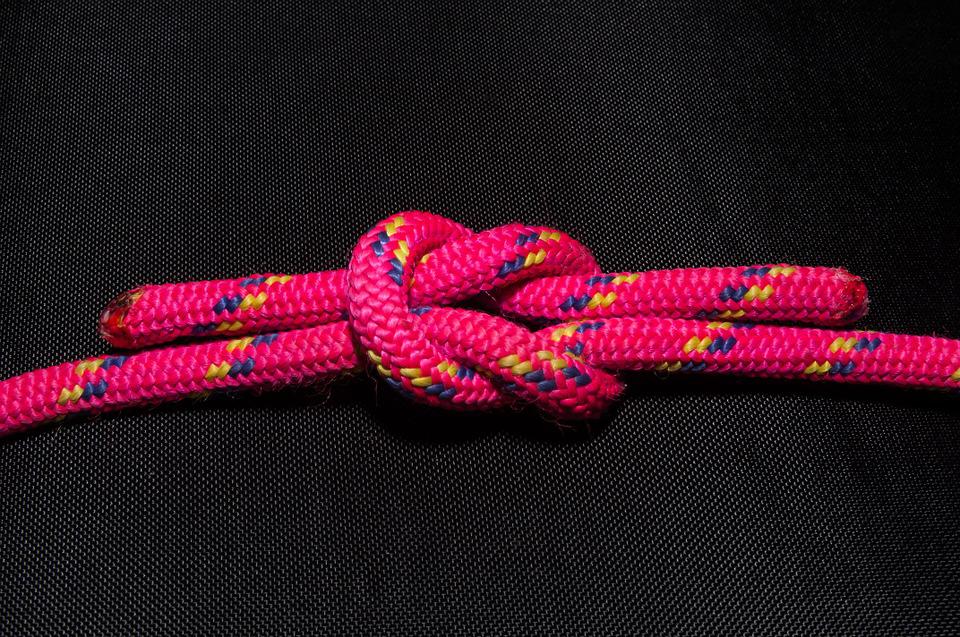 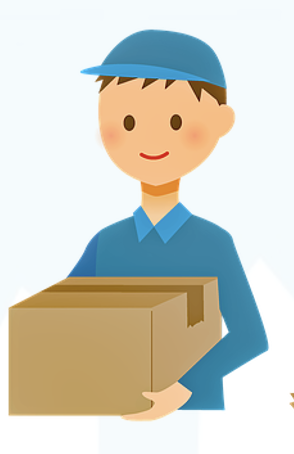 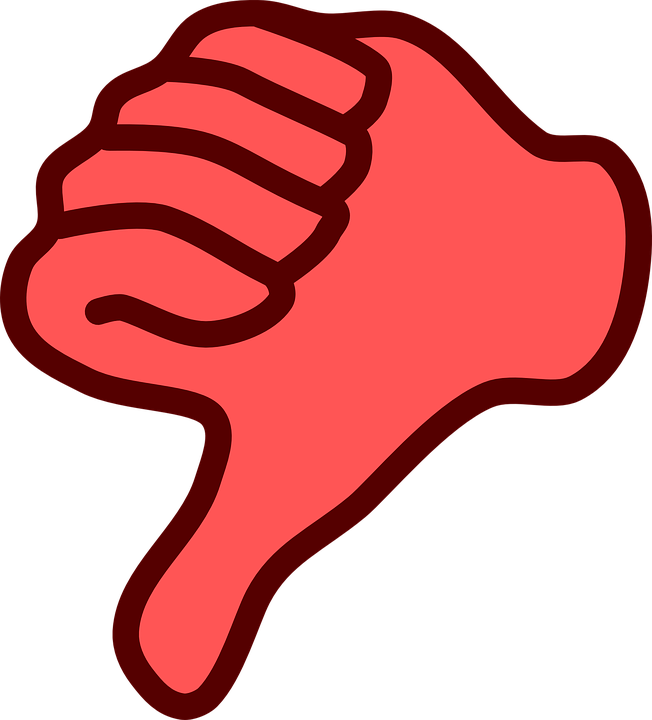 Used to tie together 
rope or string.
To say yes or receive something willingly.
Apart from, not including.
In no way, never.
[Speaker Notes: Click on the meanings to find out which word it belongs to.]
Word Meanings
Let’s look at what this week’s words mean.
1.4
peace
vs
piece
plain
vs
plane
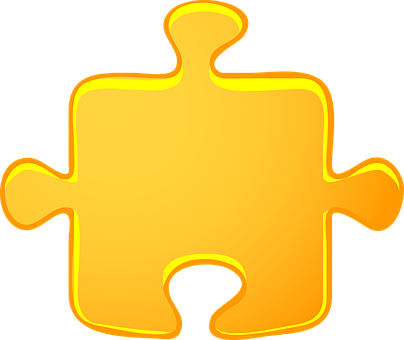 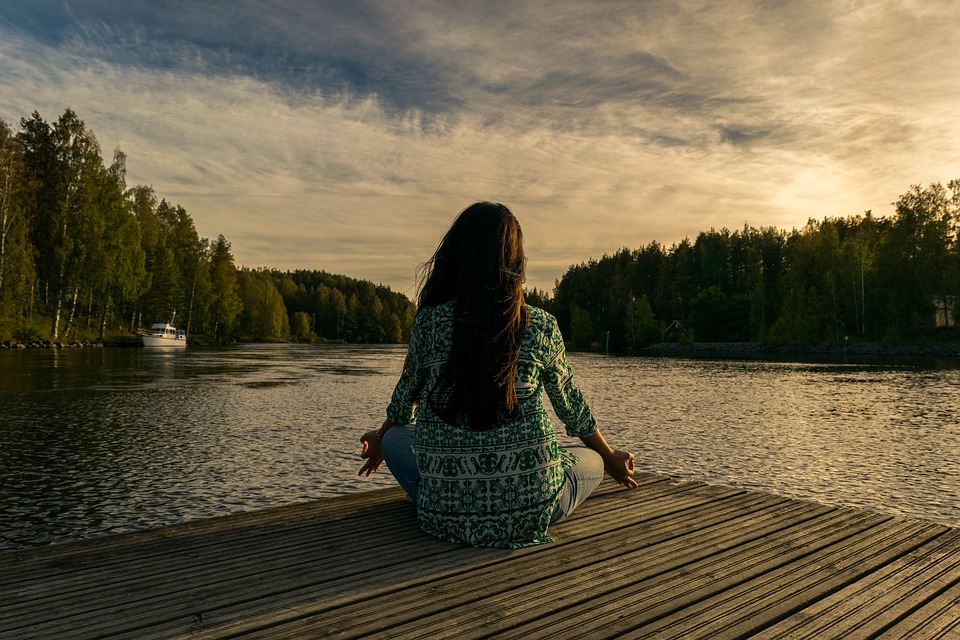 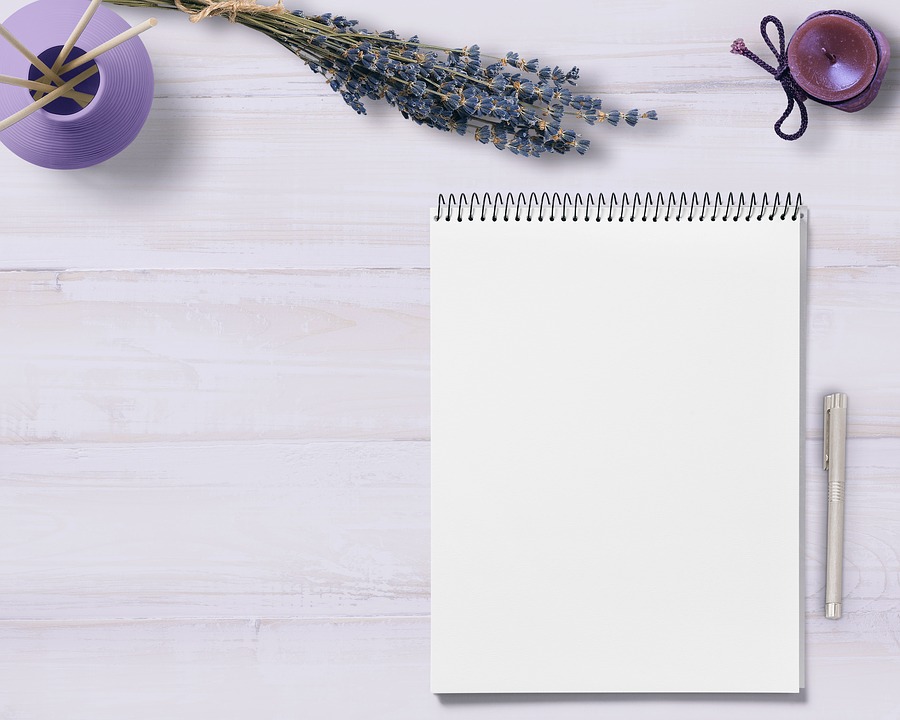 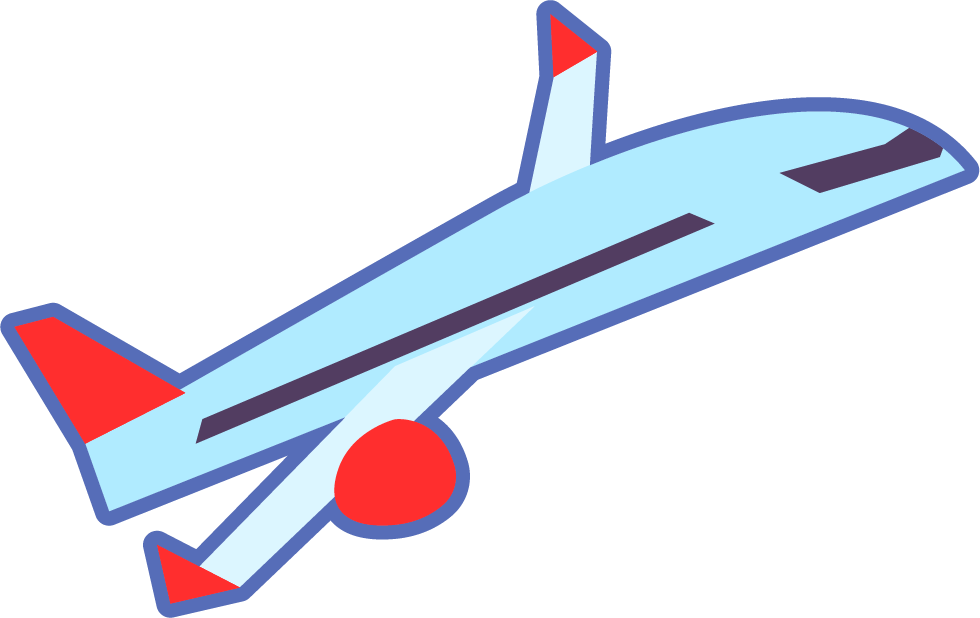 A flying vehicle 
with wings.
A small section or
 part of a whole.
A feeling of calm and quiet.
Blank; very simple 
in style.
[Speaker Notes: Click on the meanings to find out which word it belongs to.]
Word Meanings
Let’s look at what this week’s words mean.
1.5
weather
vs
whether
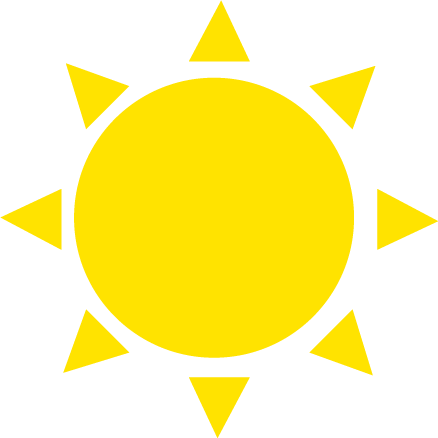 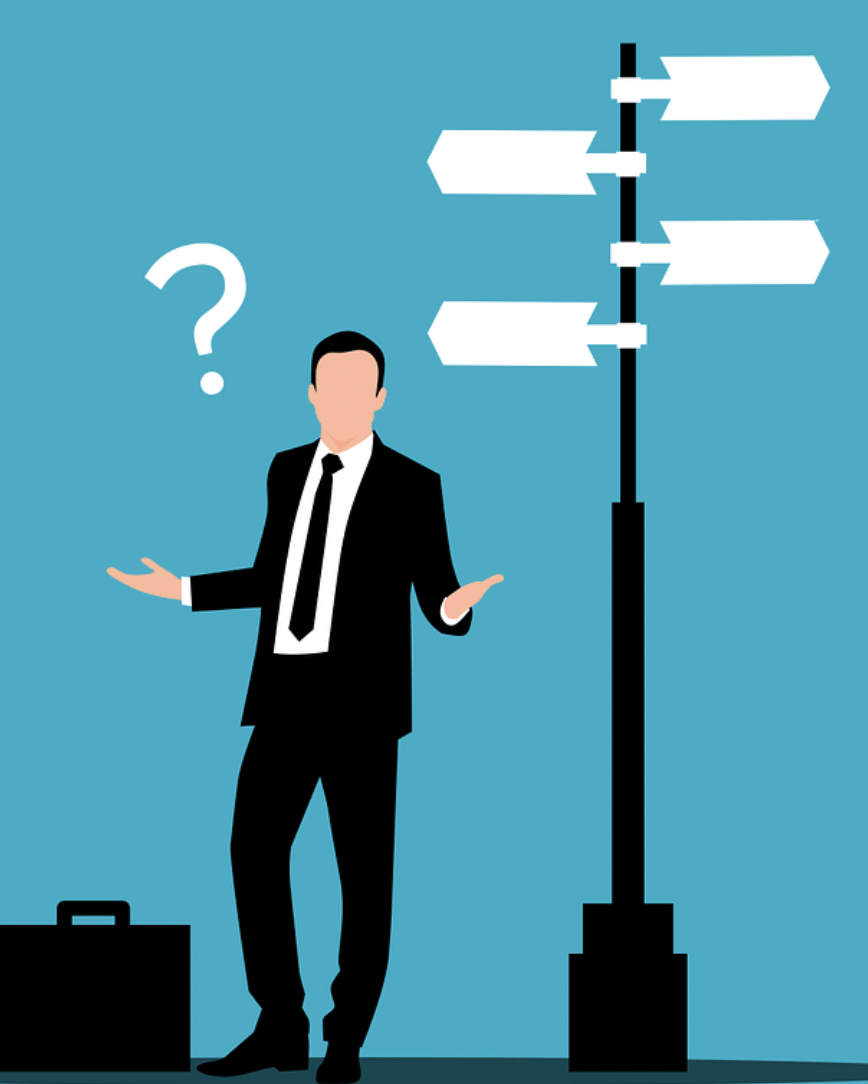 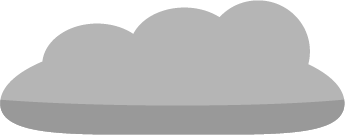 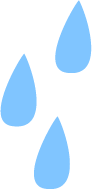 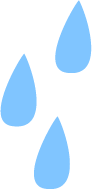 Used to express a doubt or choice 
between two possibilities.
The sunshine, wind, rain, temperature and clouds.
[Speaker Notes: Click on the meanings to find out which word it belongs to.]
Etymology
peace
1.6
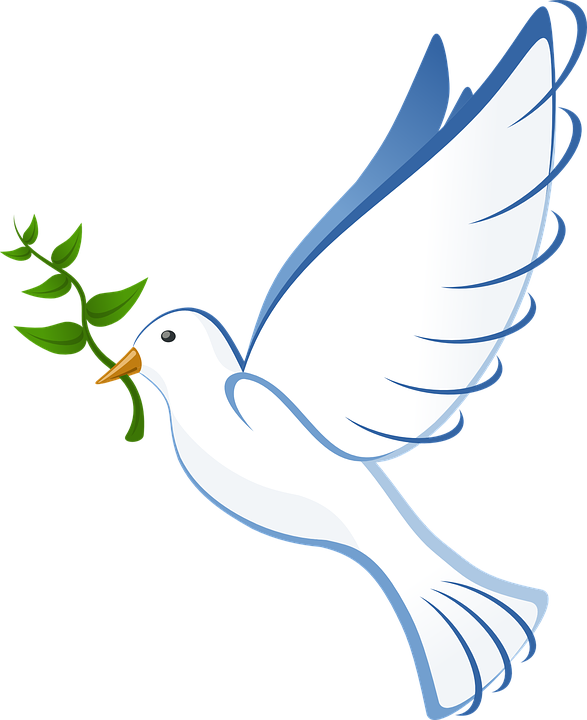 Peace can be a state or feeling of calm and quiet or a state without fighting or war.
In the mid-1100s, the word pes meant ‘freedom from civil disorder, internal peace of a nation’.
From the Old French word pais, meaning ‘peace, reconciliation, silence, permission’.
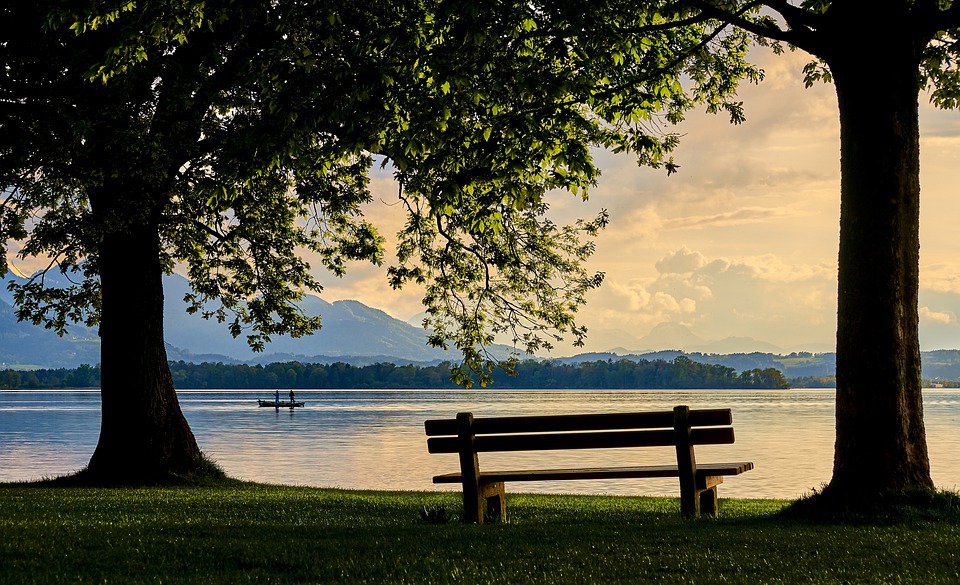 The sense of ‘spiritual peace of the heart, soul or conscience; peace of mind’ dates from around 1200.
Word Sort
Can you sort our new words according to the number of syllables?
1.7
plain
except
weather
knot
piece
peace
not
accept
whether
plane
1 Syllable
2 Syllables
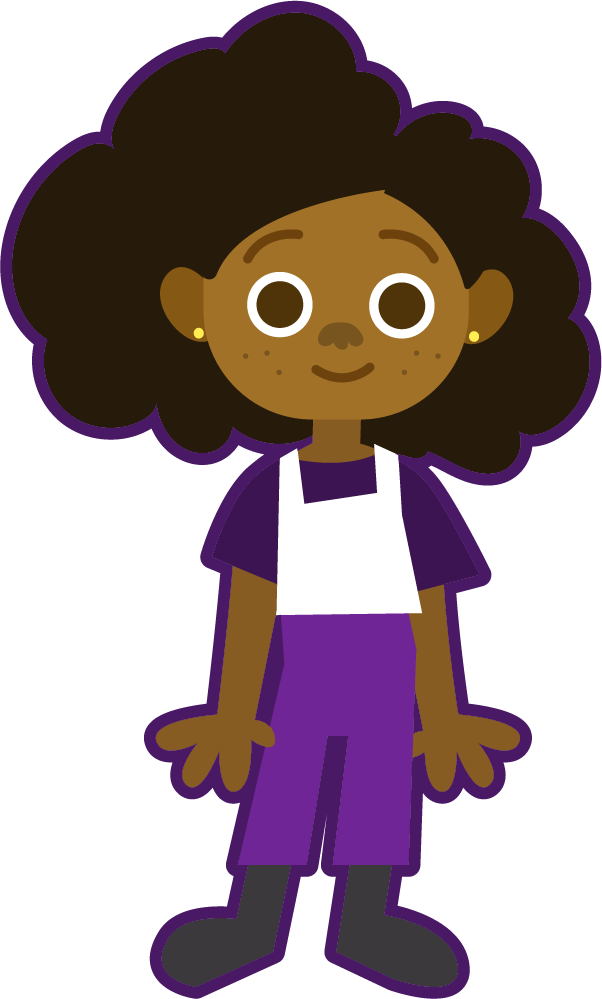 What is the most common number of syllables?
Syllables and Sounds
1.8
weather
.
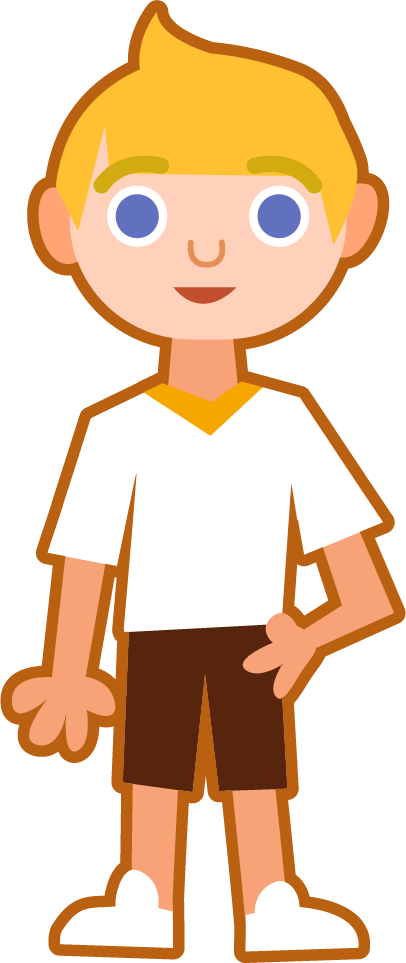 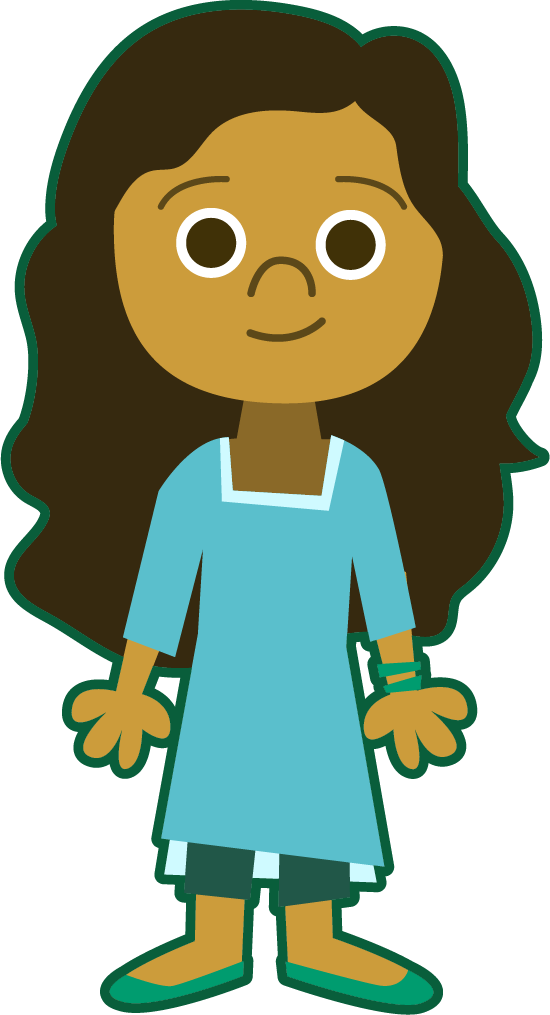 Syllables are separated by long syllable breaks.
Draw a dot below 
each single letter sound. Use red sound buttons to show the adjacent consonants. When two or more letters represent one sound, we use a line. A split digraph is shown using underlined letters joined
 by a curved line.
weath|er
2
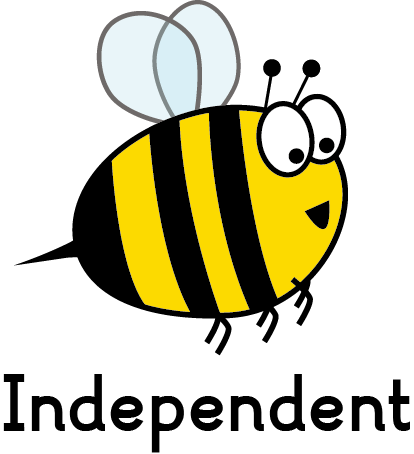 peace
whether
plane
peace
1
plane
1
wheth|er
2
Word Maps
Read the word. Write each word out, drawing long lines for the syllable breaks. Write each word out again, adding the sound buttons for each phoneme. Finally, rewrite the whole word.
1.9
Word Maps
Answers
1.10
Which Homophone?
Choose the correct homophone for each sentence.
1.11
plain/plane
Think carefully because the homophones have different meanings.
I used a __________ piece of paper to sketch the landscape.
accept/except
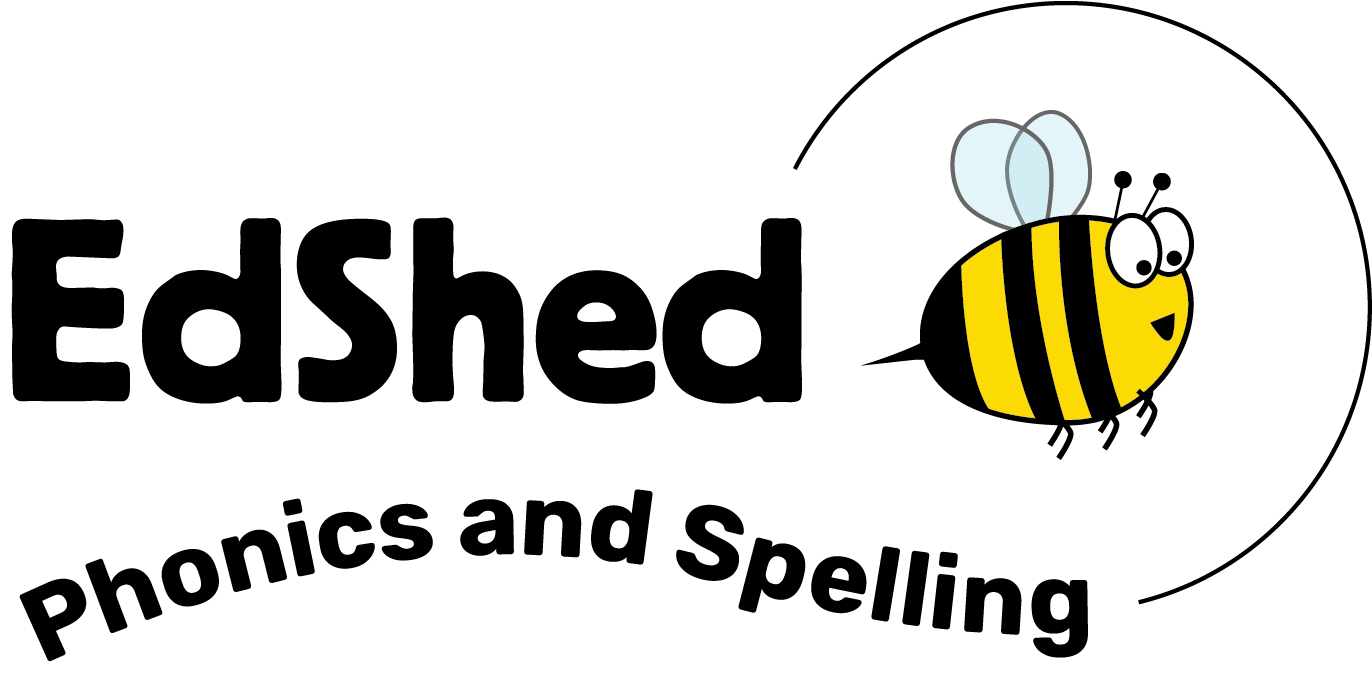 All classes went swimming __________ Year 1.
weather/whether
Imogen was deciding __________ or not she should go to the party.
Which Homophone?
Choose the correct homophone for each sentence.
1.12
not
knot
peace
piece
Think carefully because the homophones have different meanings.
Each child ate a __________ of fruit at break time.
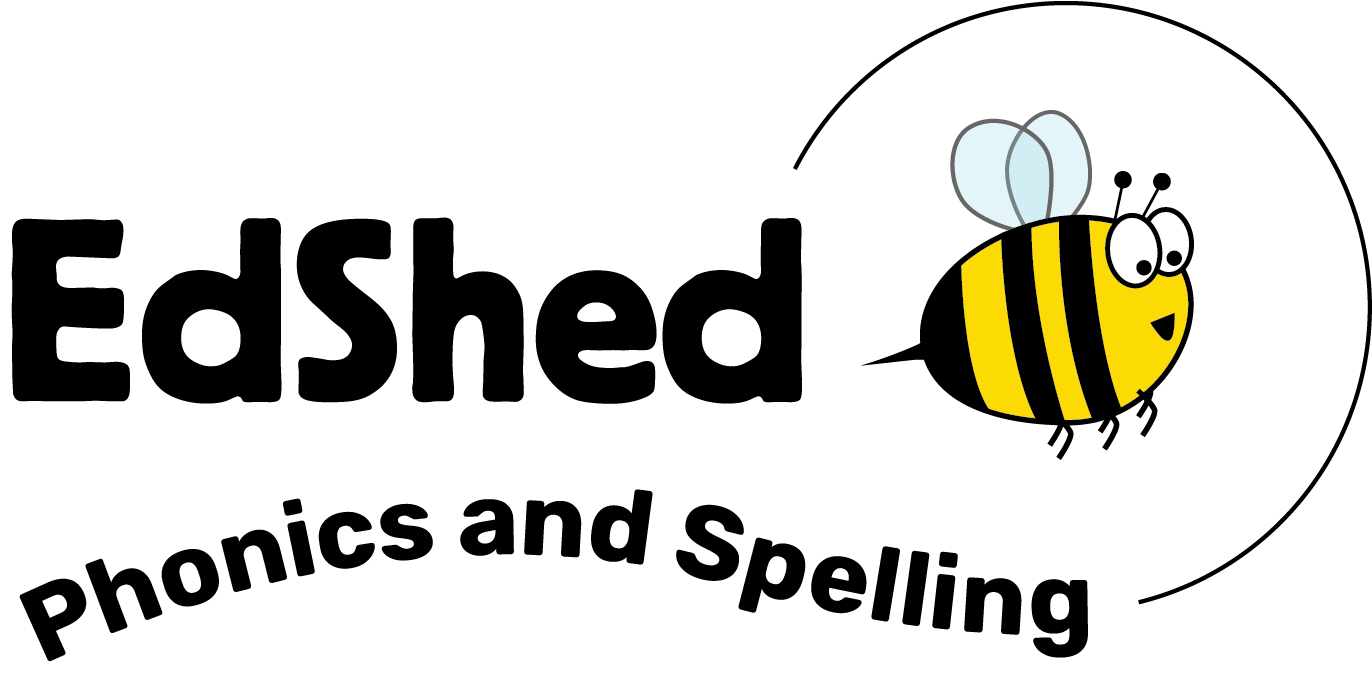 My shoelaces were tied in a double __________.
I did __________ want the piece of pizza with mushrooms on it.
He felt at __________ as he watched the sun set over the sea.
Which Homophone?
Answers
1.13
plain/plane
Think carefully because the homophones have different meanings.
I used a __________ piece of paper to sketch the landscape.
plain
accept/except
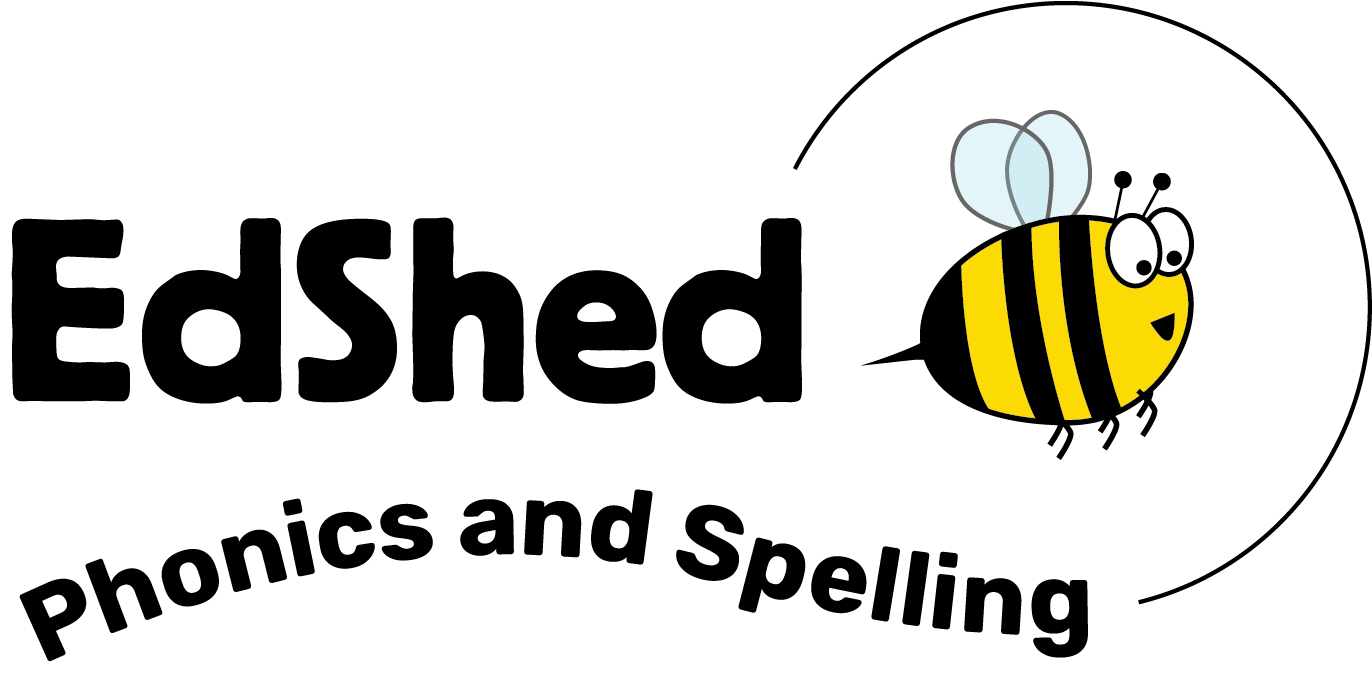 All classes went swimming __________ Year 1.
except
weather/whether
whether
Imogen was deciding __________ or not she should go to the party.
Which Homophone?
Answers
1.14
not
knot
peace
piece
Think carefully because the homophones have different meanings.
piece
Each child ate a __________ of fruit at break time.
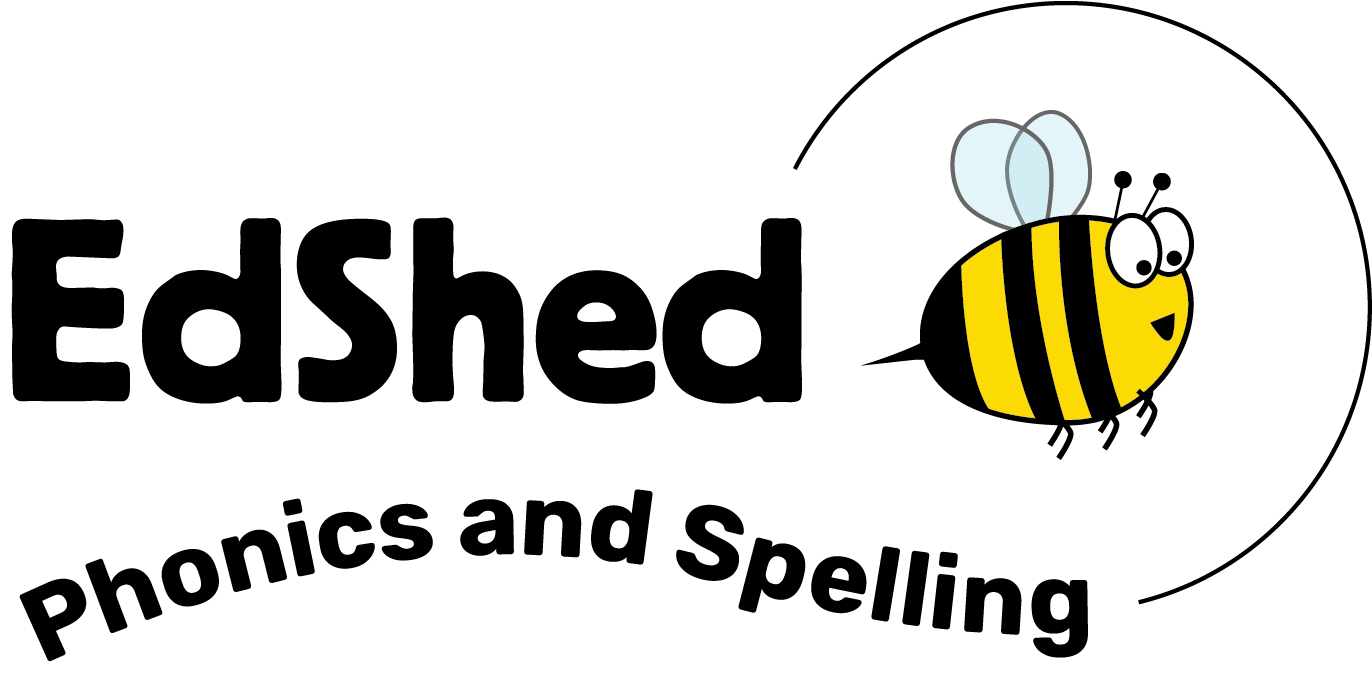 knot
My shoelaces were tied in a double __________.
I did __________ want the piece of pizza with mushrooms on it.
not
peace
He felt at __________ as he watched the sun set over the sea.
In a Sentence
Write a sentence to match the picture that includes the word.
1.15
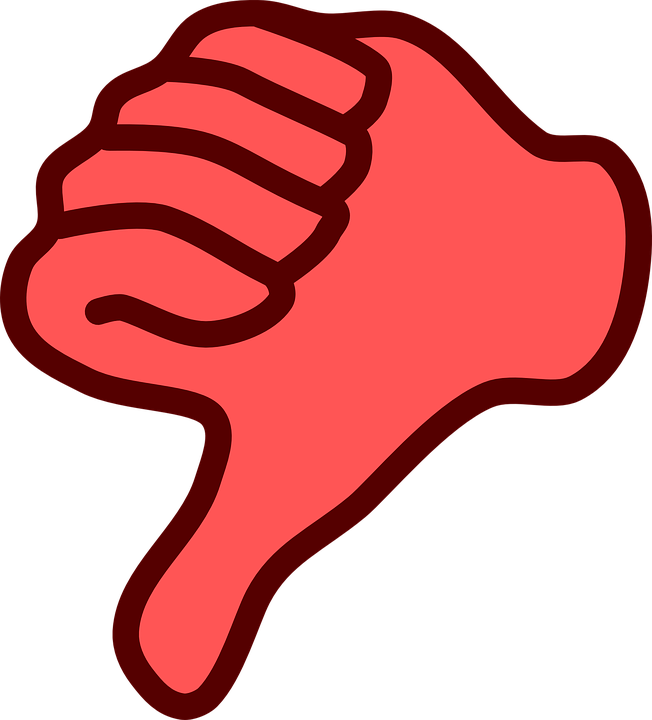 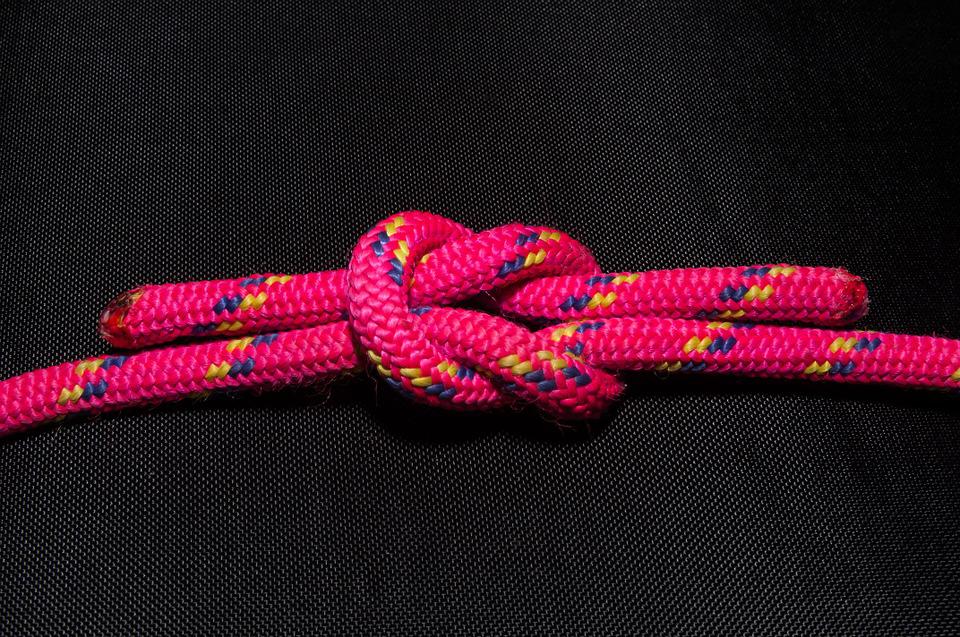 knot
not
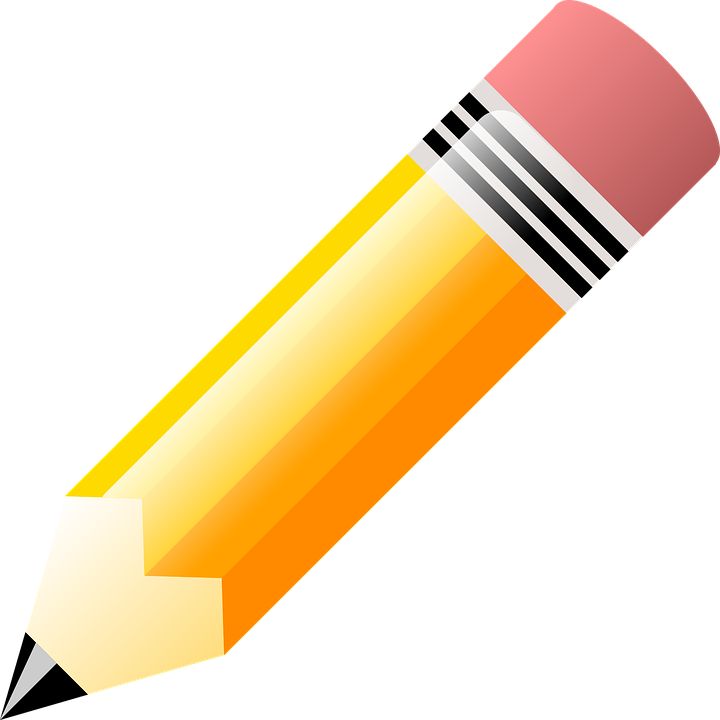 Alphabetical Order and Word Investigation
Put this week’s words in alphabetical order. Then write the meanings for the words below and write your own sentence for each word.
1.16
In a Sentence
Answers
1.17
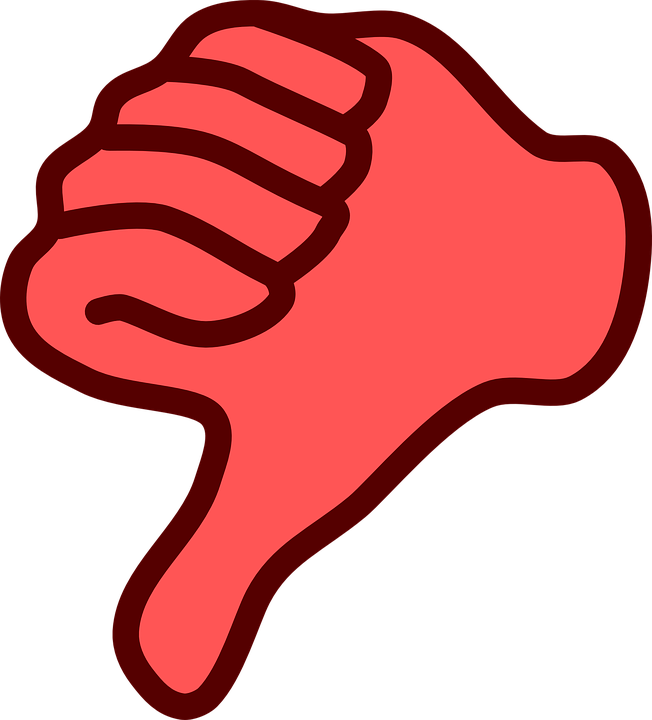 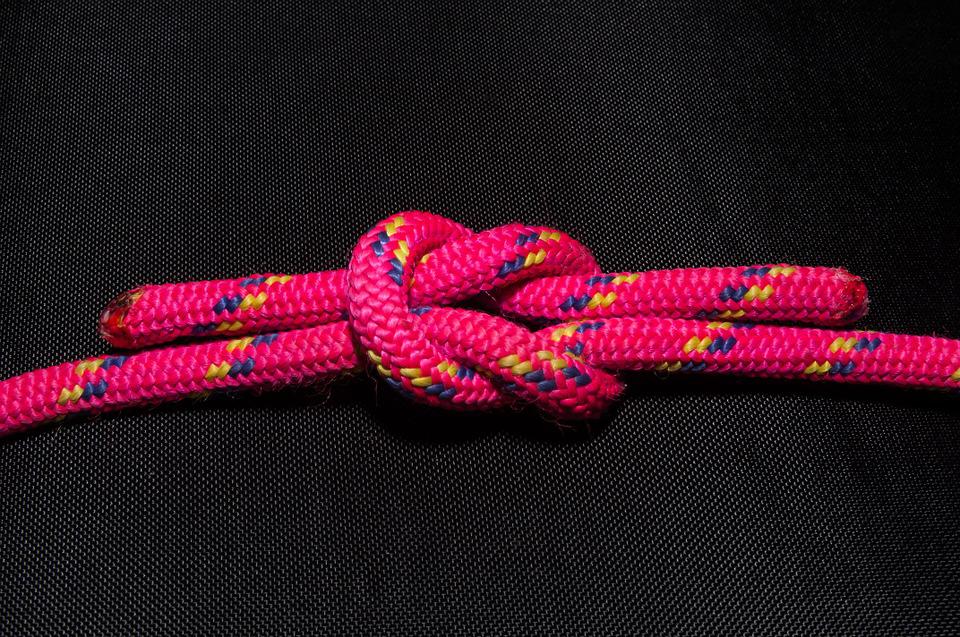 knot
not
I struggled to undo the knot in my shoelaces.
“That is not what I meant,” complained Jenna.
Alphabetical Order and Word Investigation
Answers
1.18
accept
except
knot
not
peace
piece
plain
plane
weather
whether
1.19
In a Sentence
Definition
accept
Antonyms
Synonyms
1.20
In a Sentence
Definition
The local charity shop will accept donations 
of books and clothes.
1. To agree to or approve of something.
2. To take willingly something that is offered; to say ‘yes’ to an offer, invitation, etc.
accept
Antonyms
Synonyms
reject
decline
refuse
deny
take
allow
admit
get
obtain
welcome
Homophone Sentences
Which two homophones should be used to compete these sentences?
1.21
Oliver wasn’t sure __________ the __________ was going to improve or not.
whether
weather
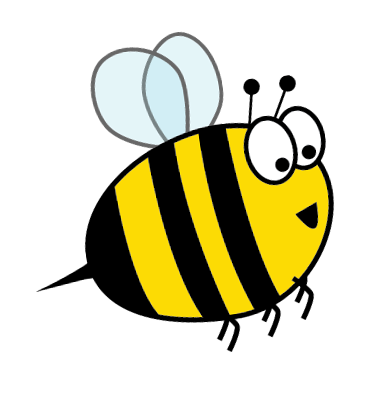 weather
whether
Homophone Sentences
Which two homophones should be used to compete these sentences?
1.22
Mia drew a picture of a __________ on a __________ sheet of paper.
plane
plain
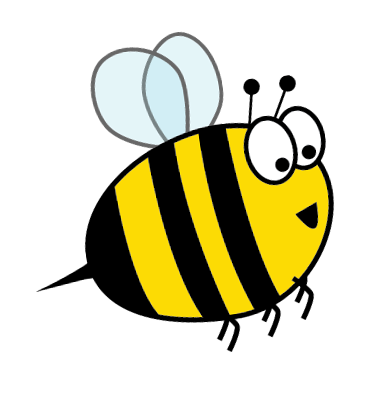 plane
plain
Homophone Sentences
Which two homophones should be used to compete these sentences?
1.23
Hudson felt at __________ as he placed down the last __________ of the jigsaw puzzle.
peace
piece
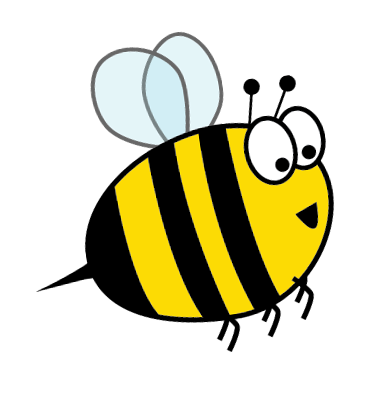 peace
piece
Homophone Sentences
Which two homophones should be used to compete these sentences?
1.24
I am __________ able to tie my shoelaces into a __________.
not
knot
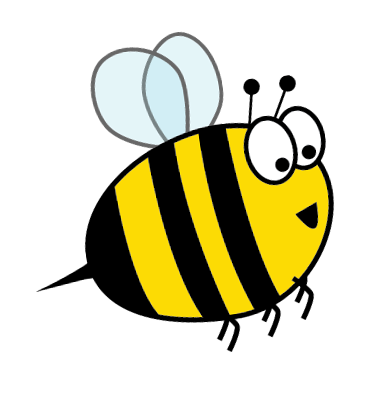 not
knot
Homophone Sentences
Which two homophones should be used to compete these sentences?
1.25
Isla said that she would __________ all the parcels __________ one.
accept
except
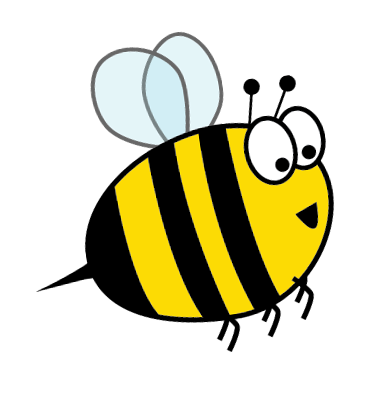 accept
except
1.26
In a Sentence
Definition
Antonyms
Synonyms
Word cards for Independent Extended Learning
1.27
Picture cards for Independent Extended Learning
1.28
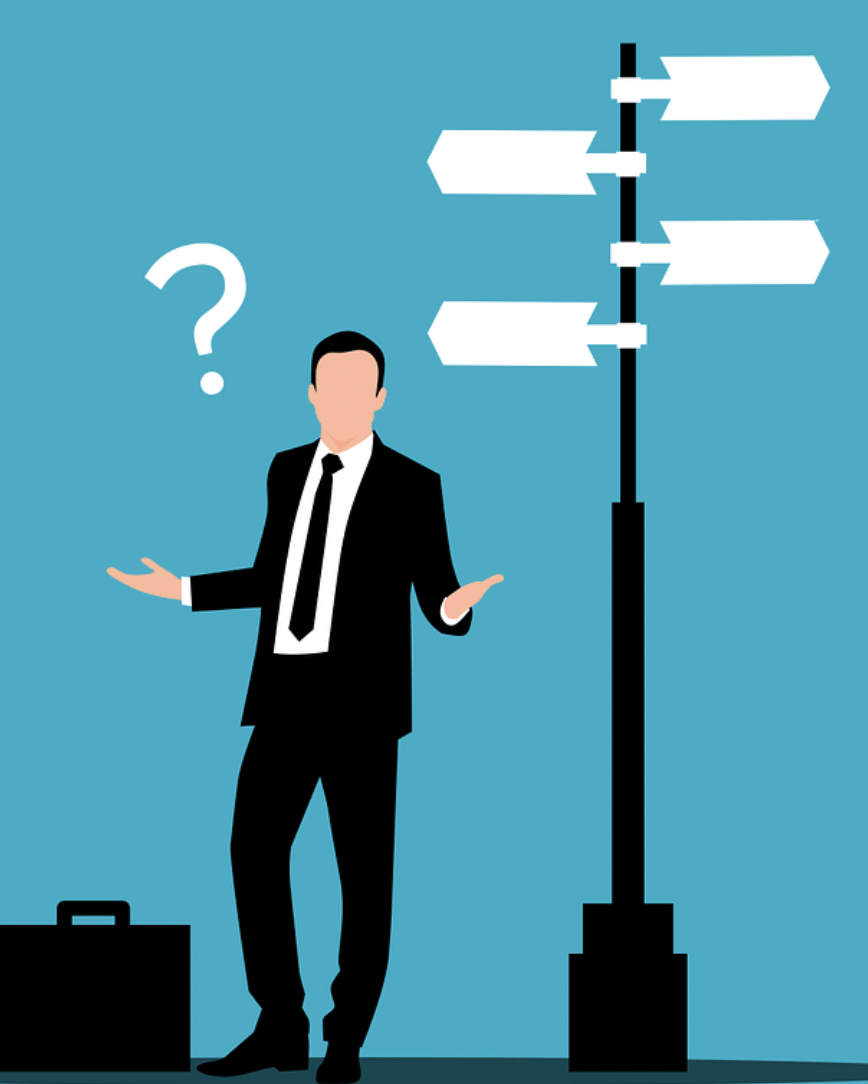 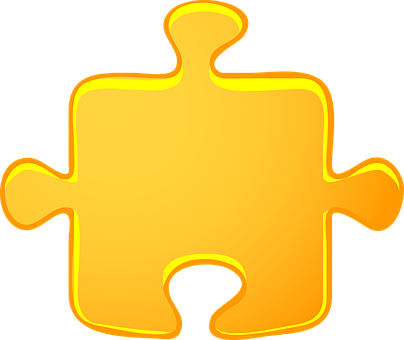 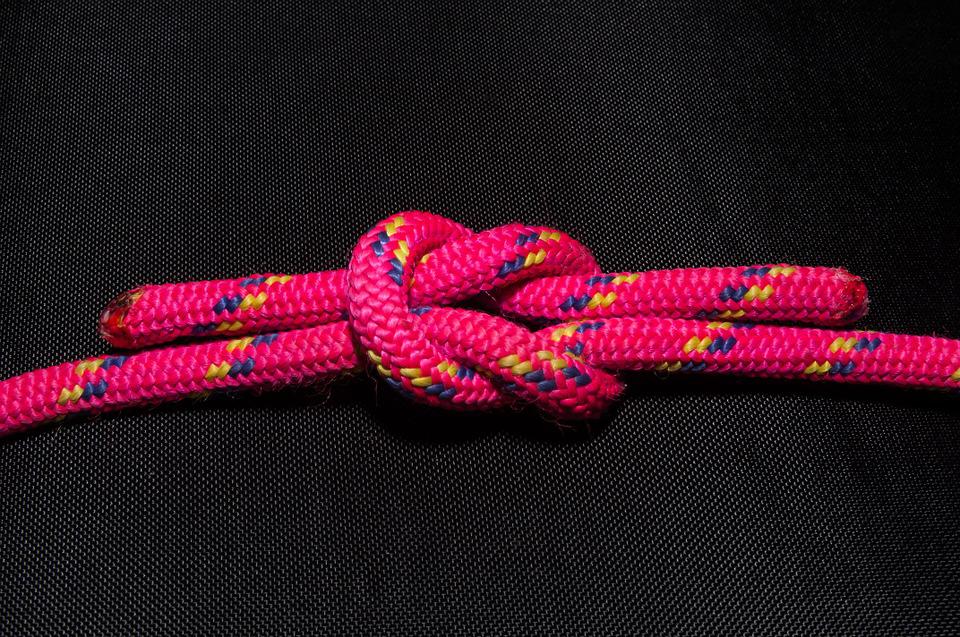 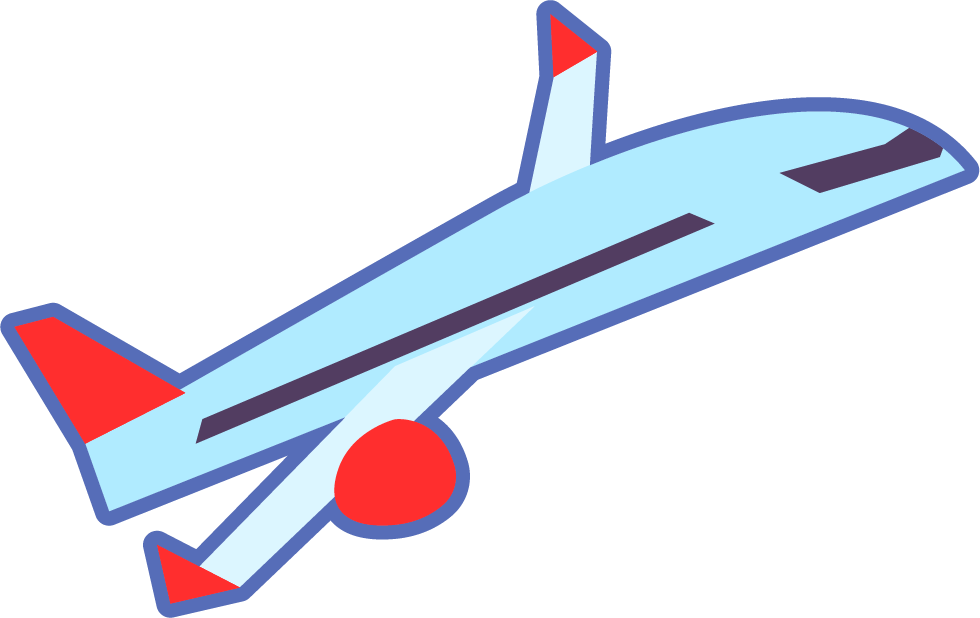 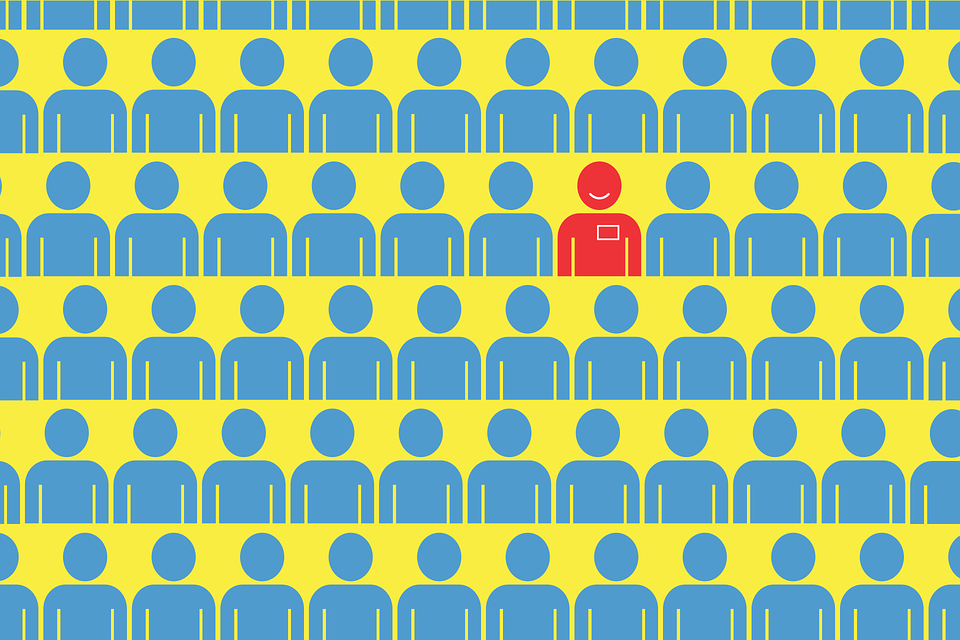 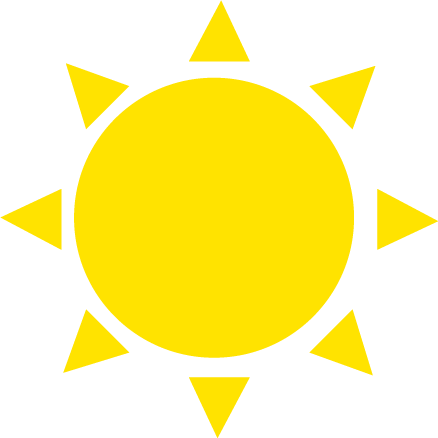 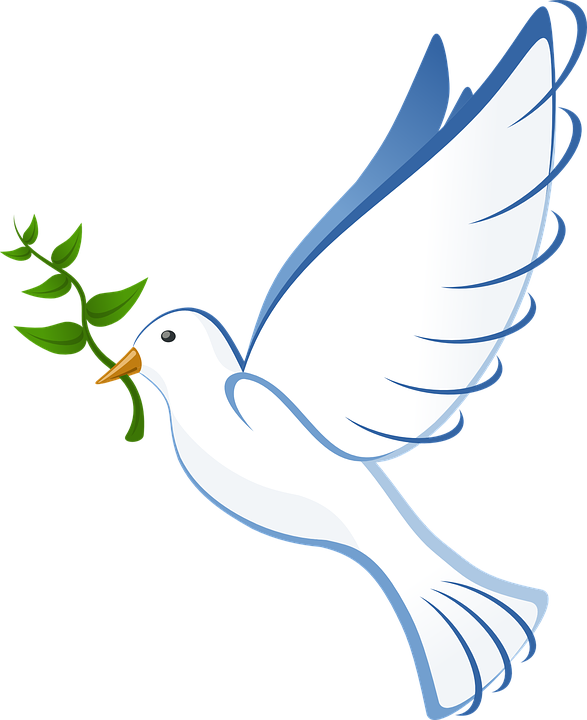 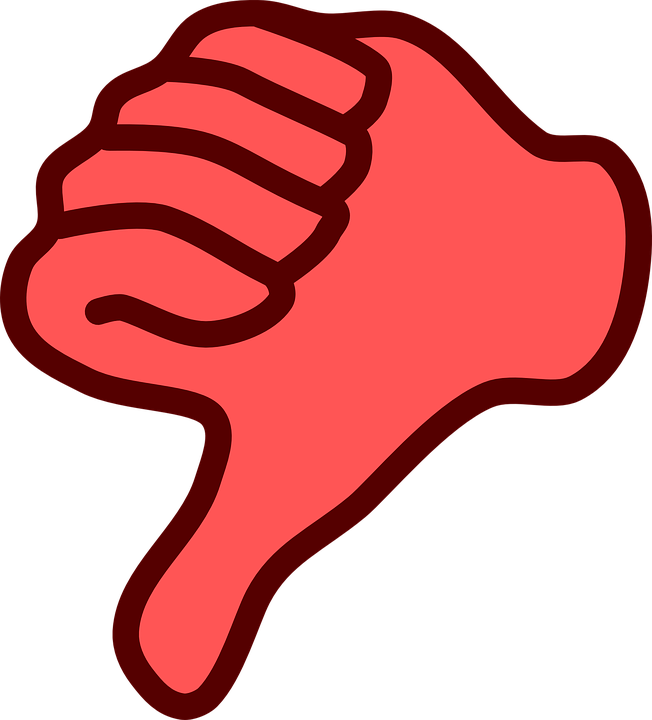 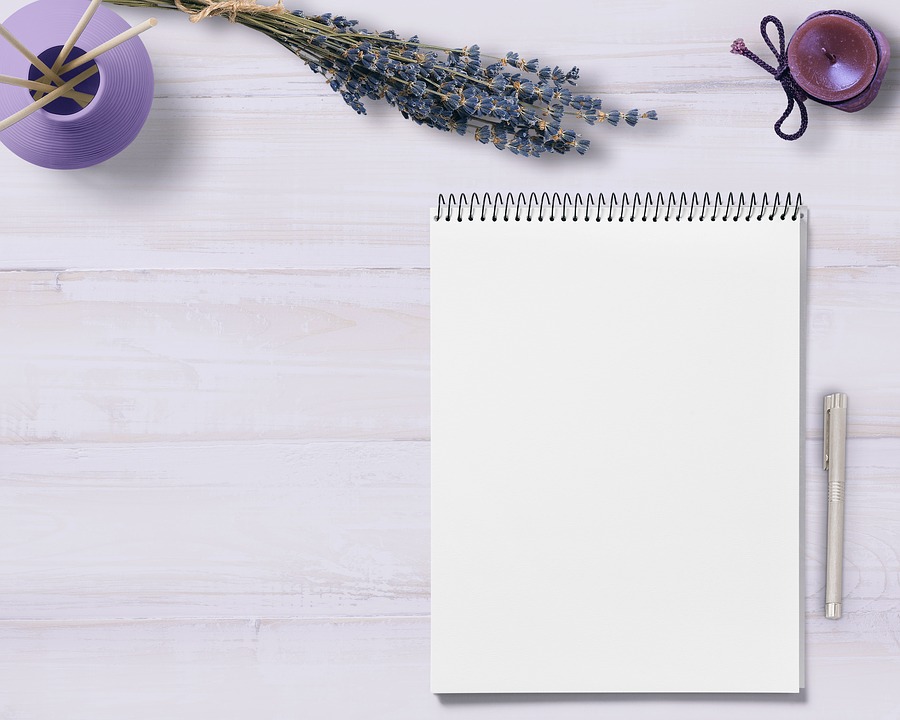 Thank you!
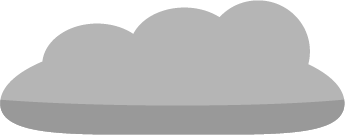 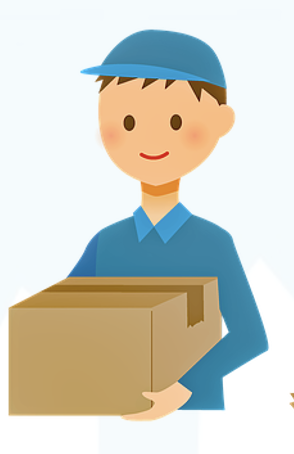 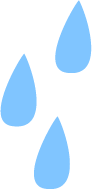 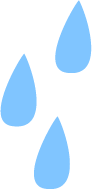